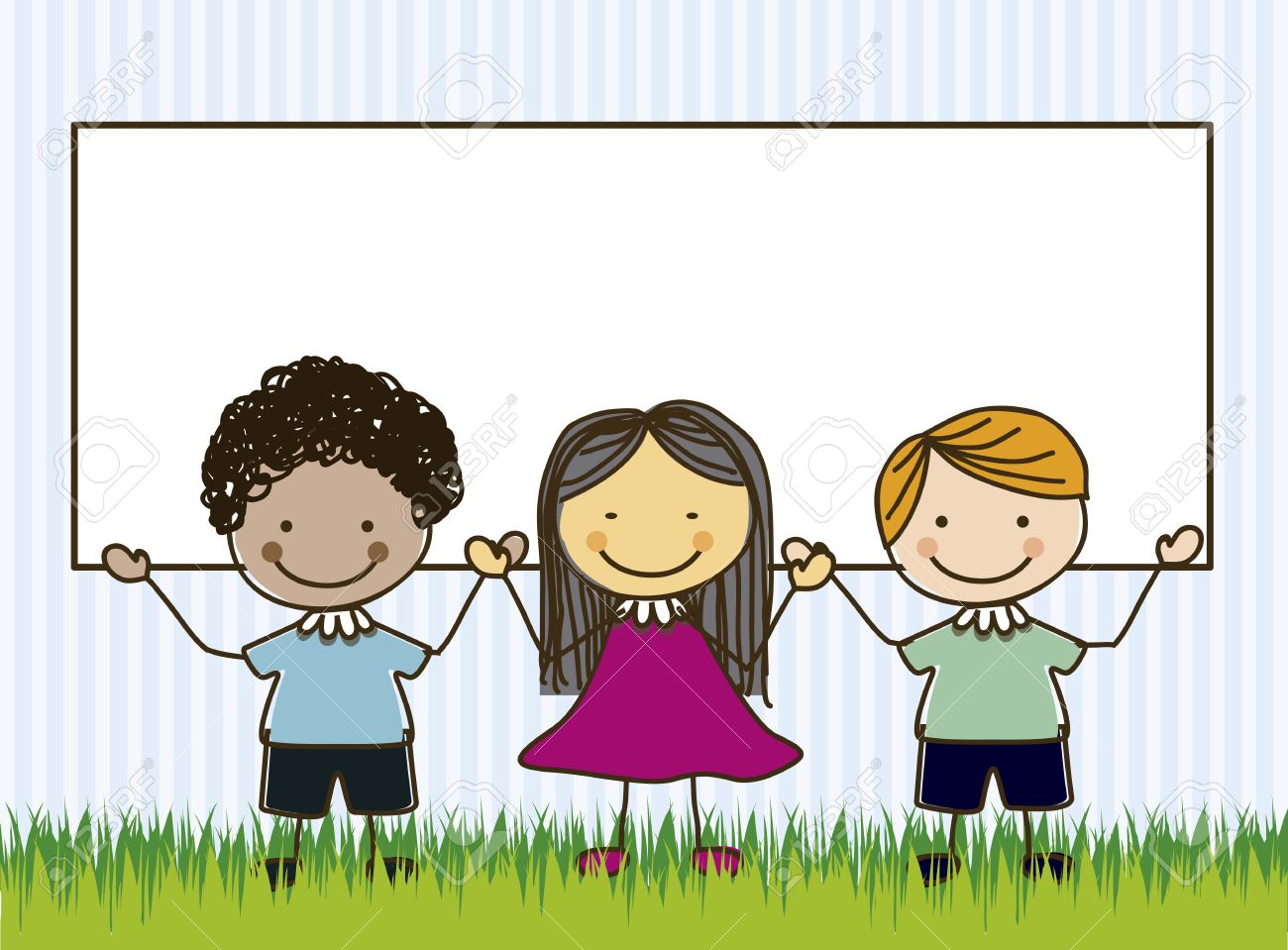 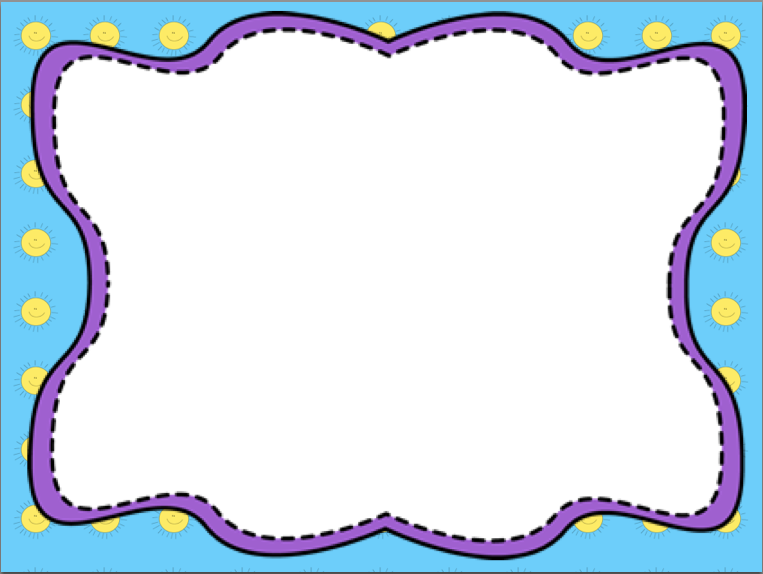 ¿ Qué emoción tiene patito feo?
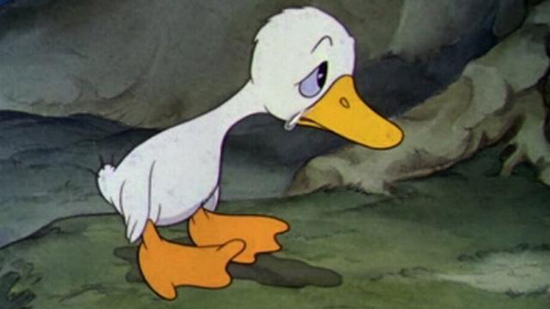 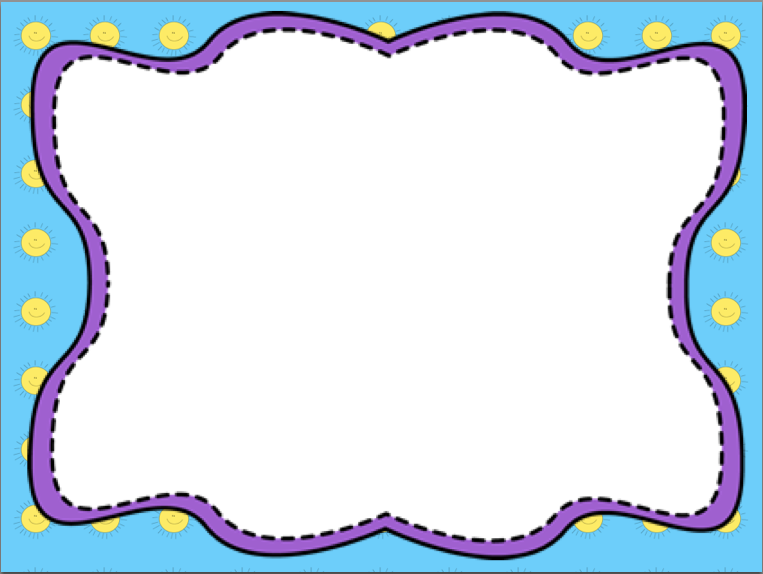 ¿ Qué emoción tienen los cerditos?
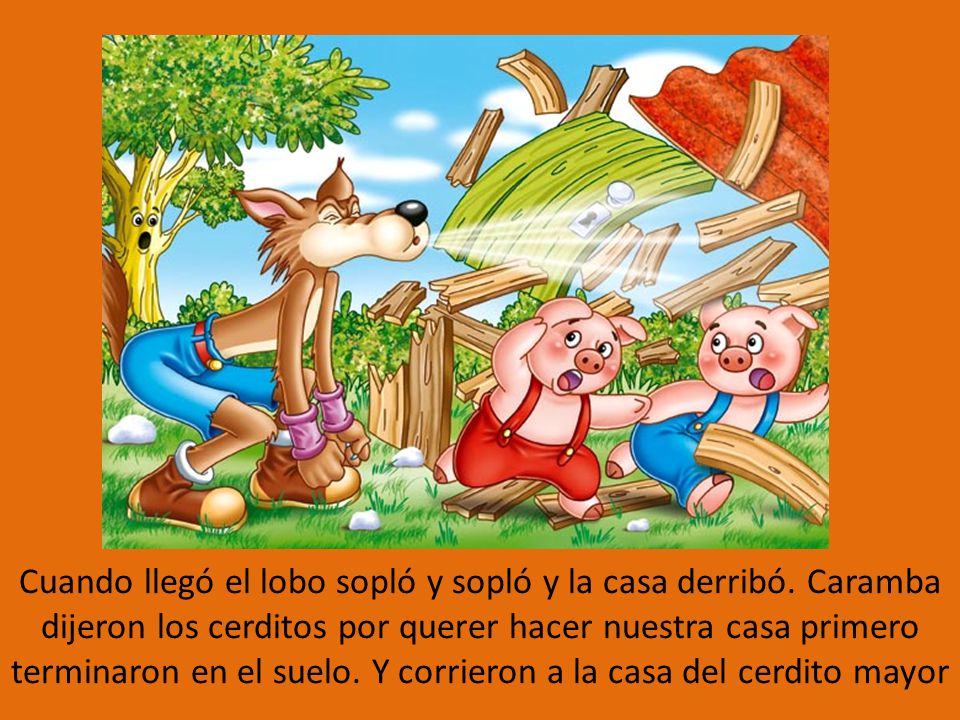 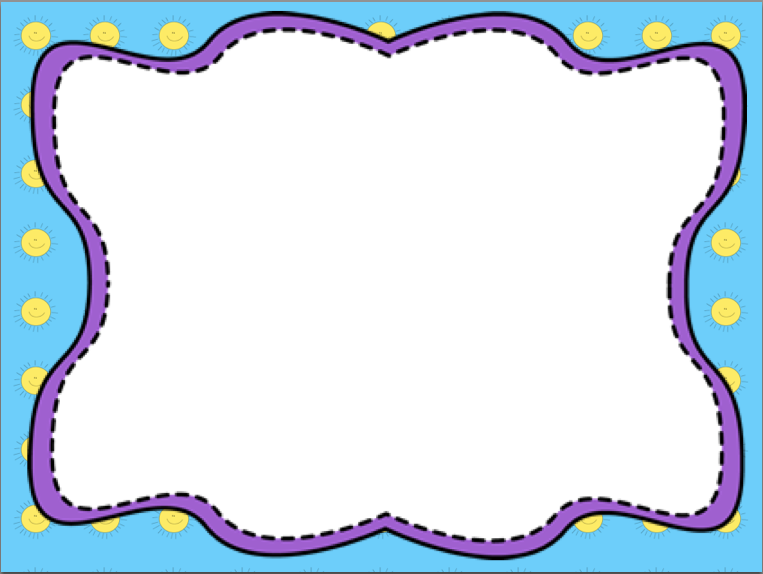 ¿ Qué emoción sienten los niños?
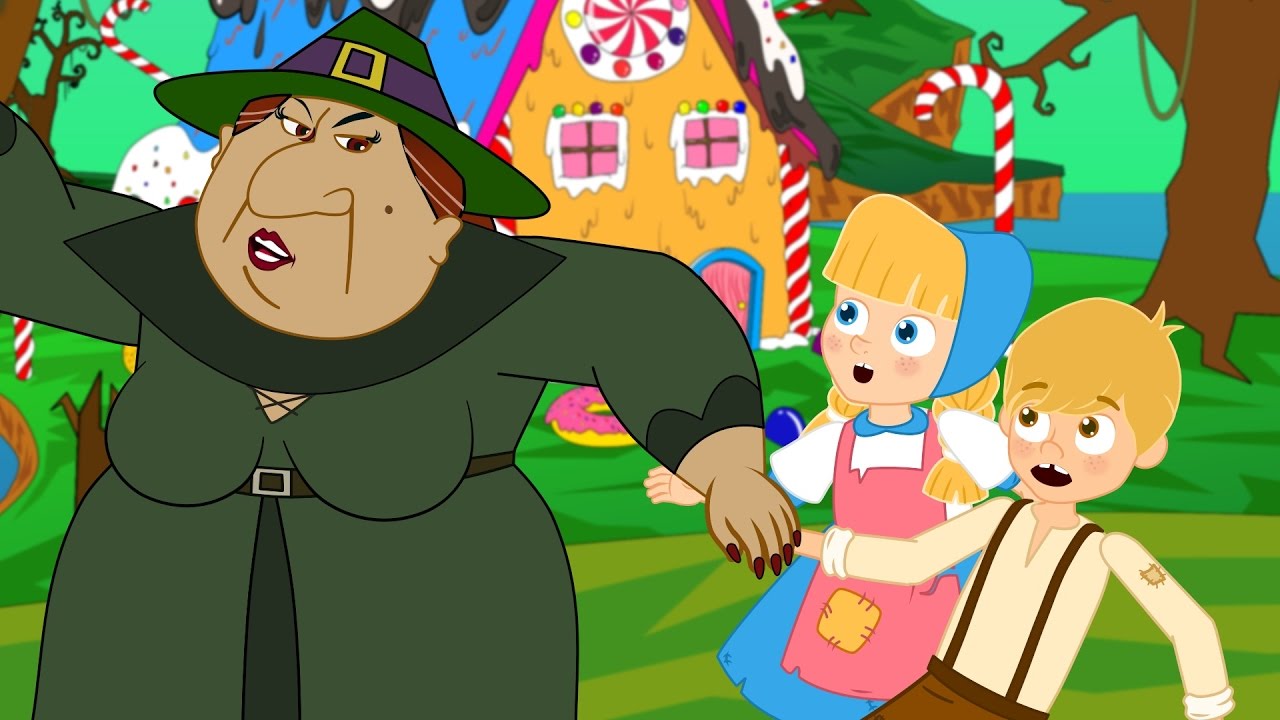 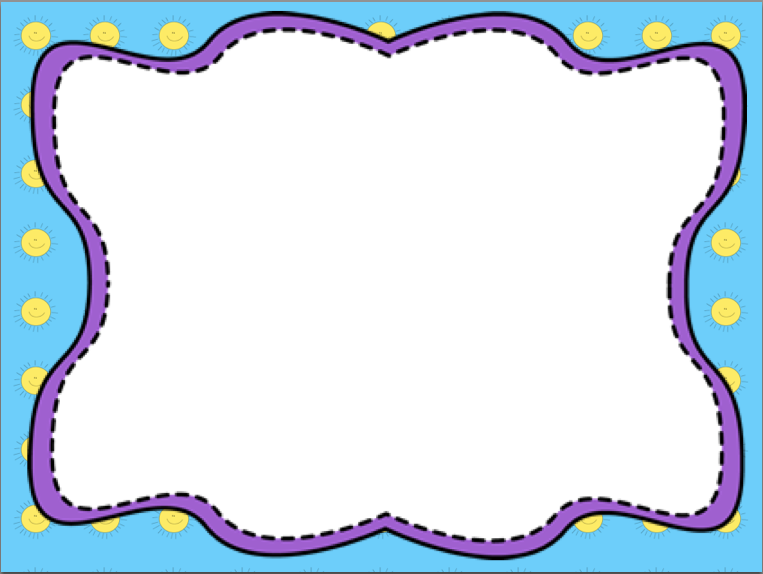 ¿ Qué emoción tiene el niño?
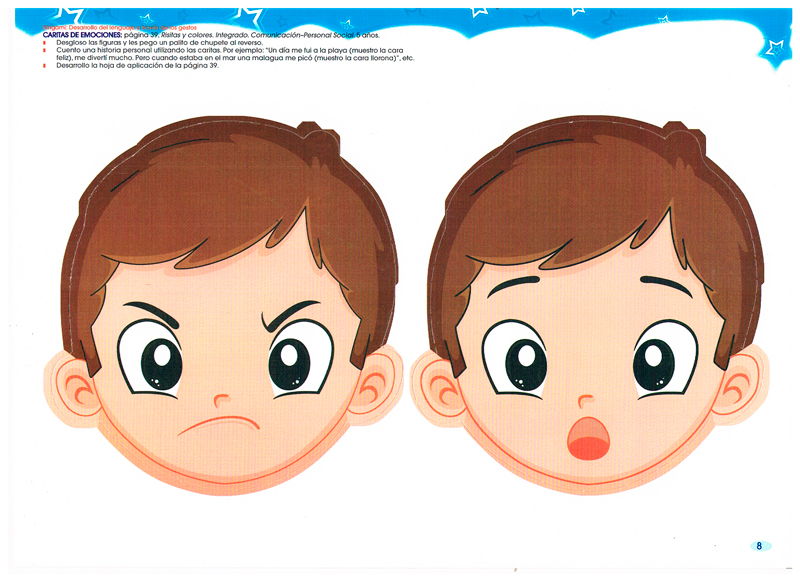 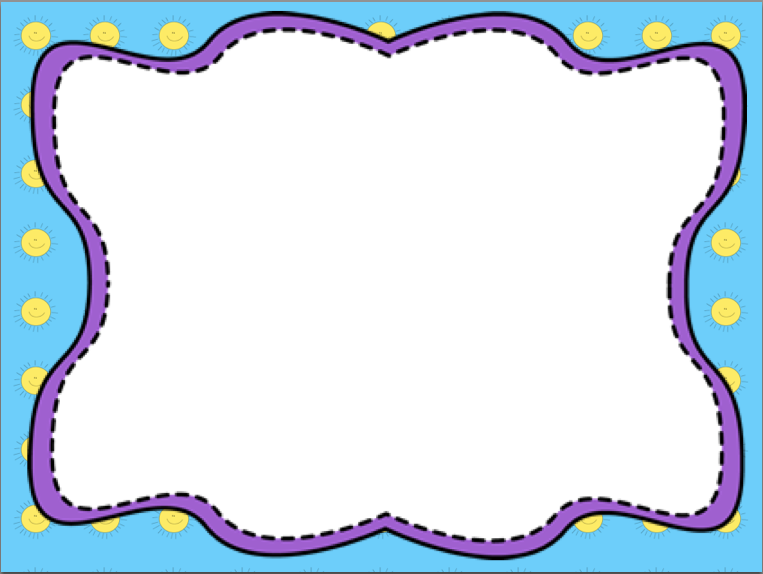 ¿ Qué emoción tiene el niño?
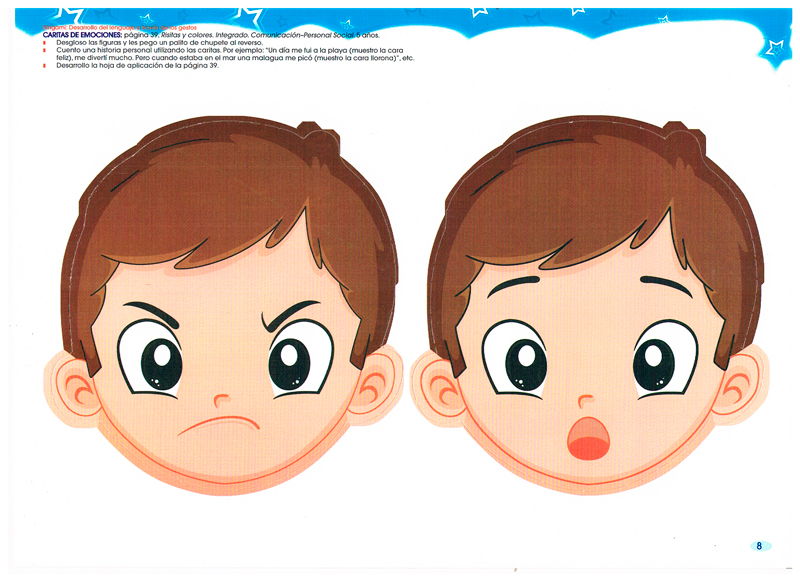 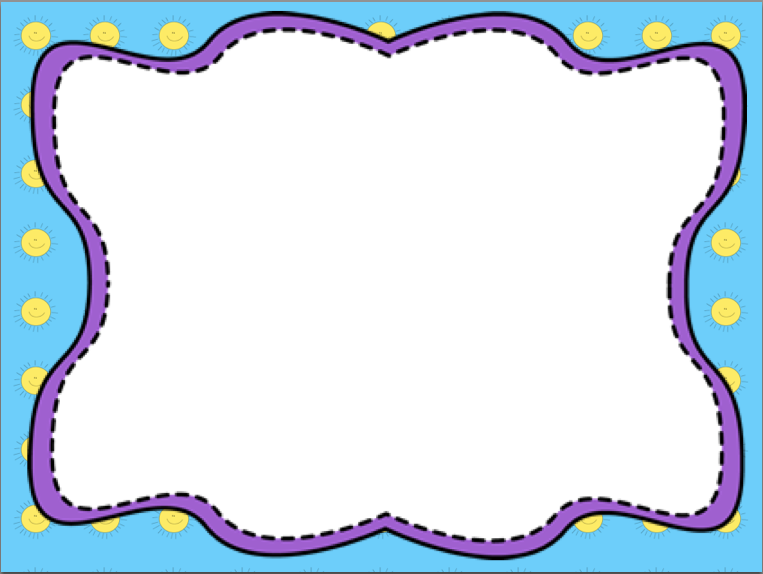 ¿ Qué emoción tiene el niño?
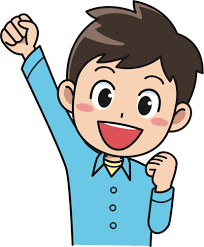 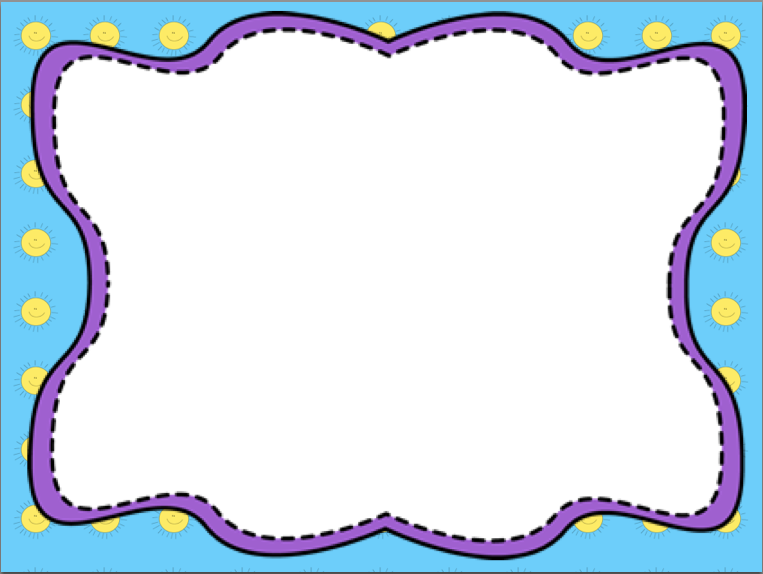 ¿ Qué emoción tiene el niño?
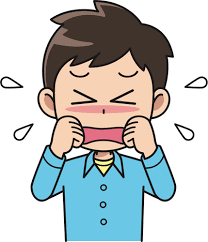 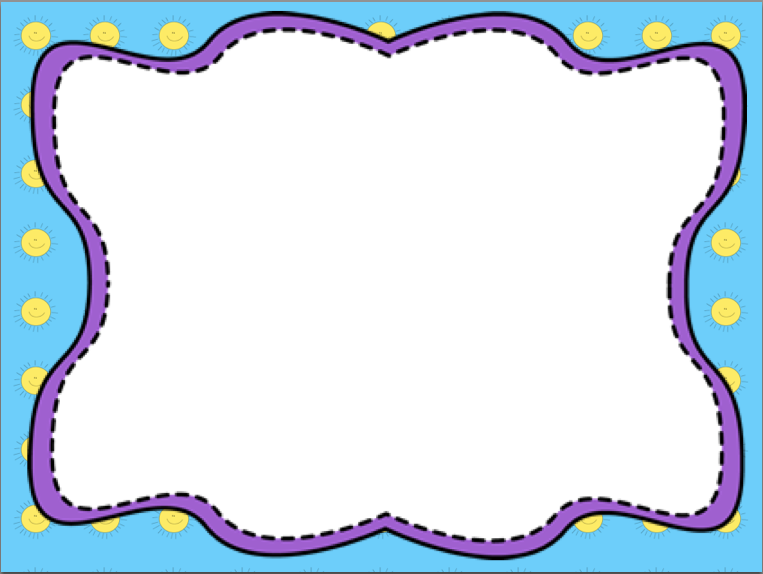 ¿ Qué emoción tiene el niño?
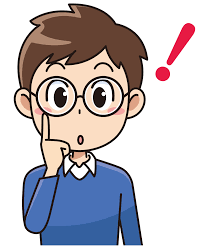 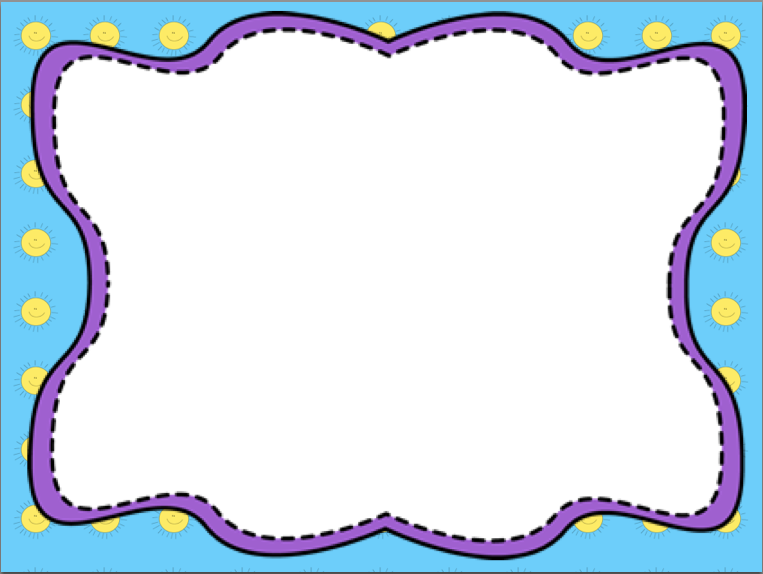 ¿ Qué emoción tiene el niño?
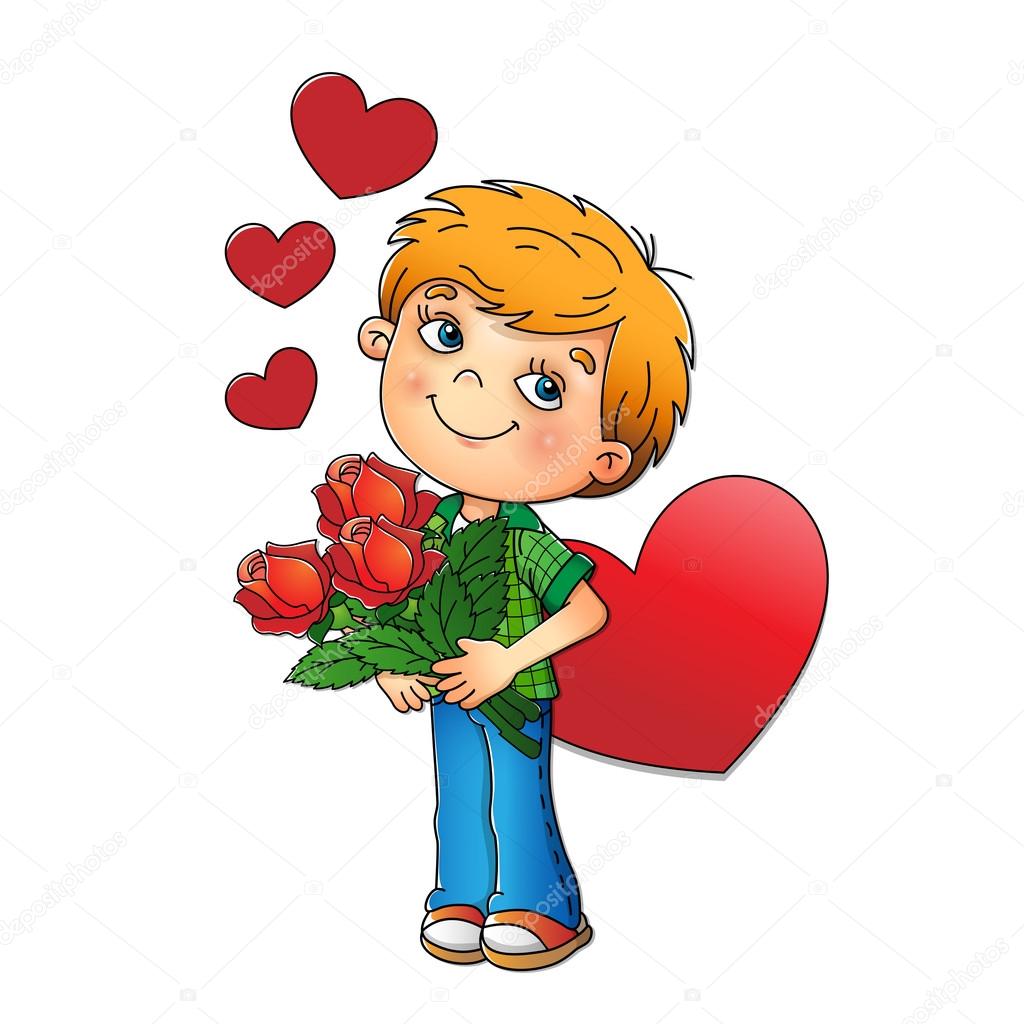 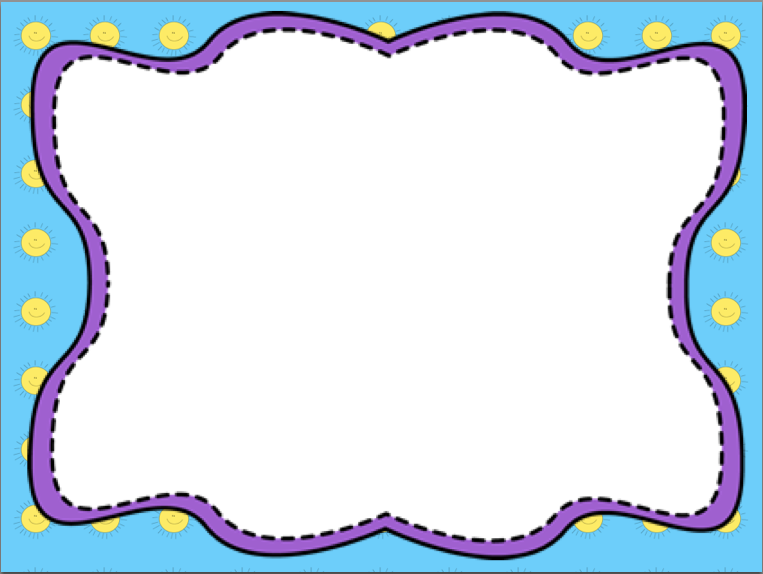 ¿ Qué emoción tiene el niño?
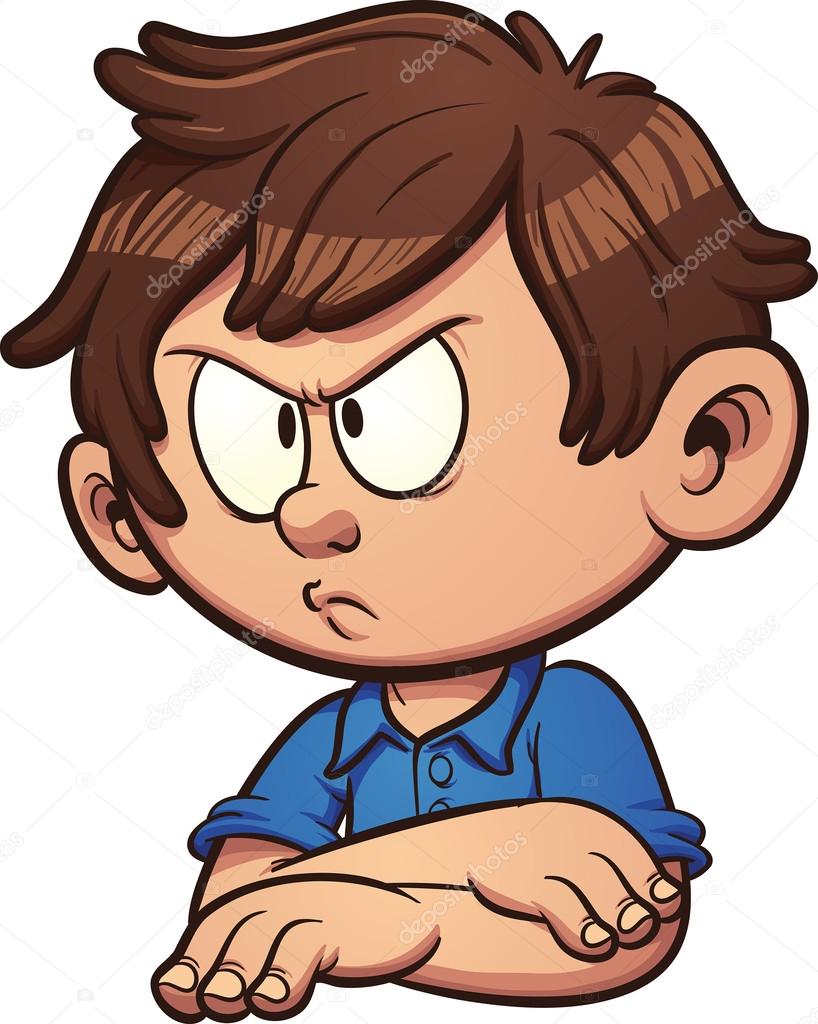 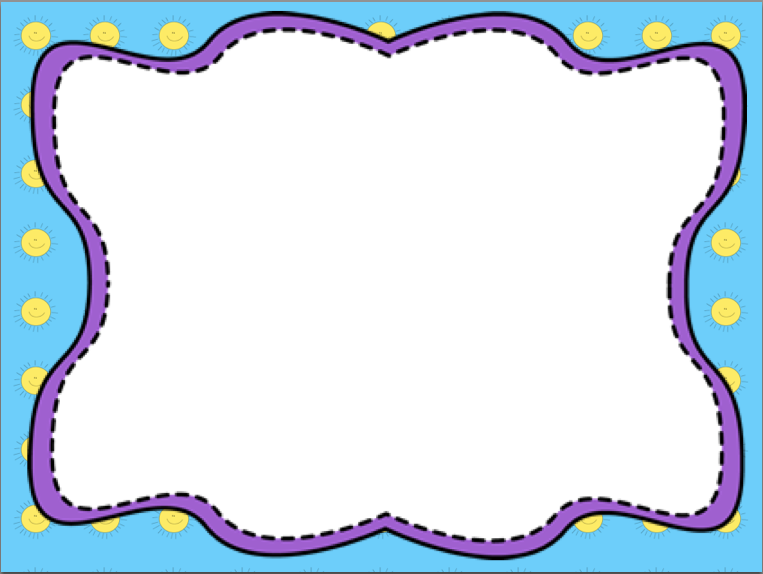 ¿ Qué emoción tiene el niño?
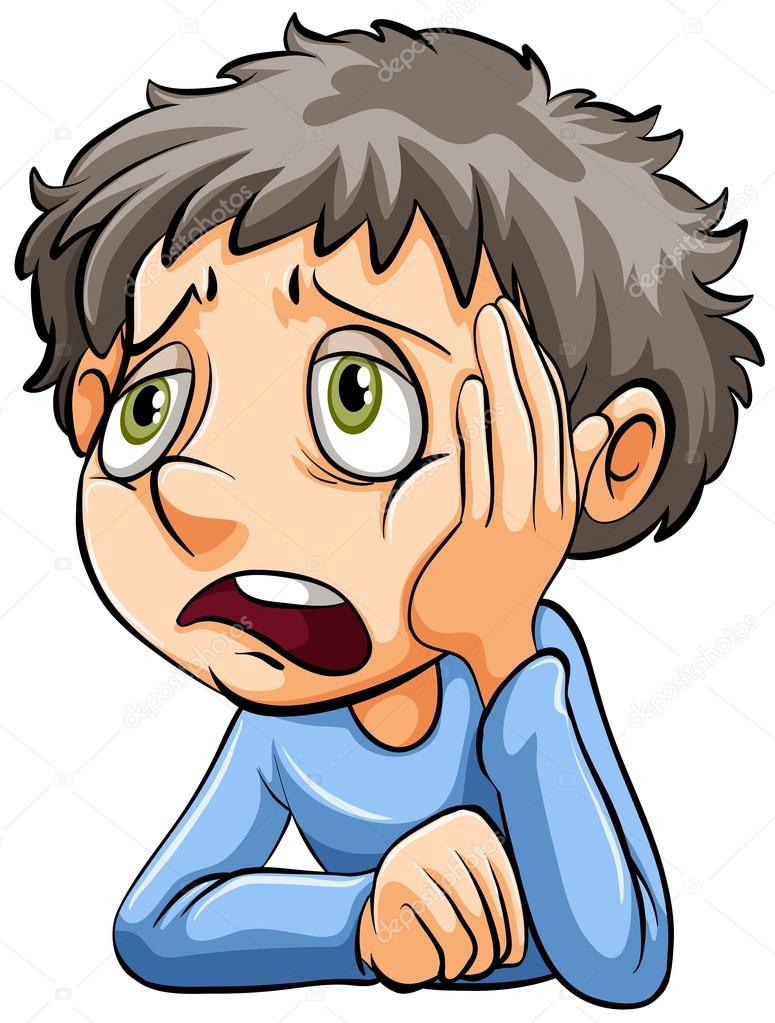